All About Me
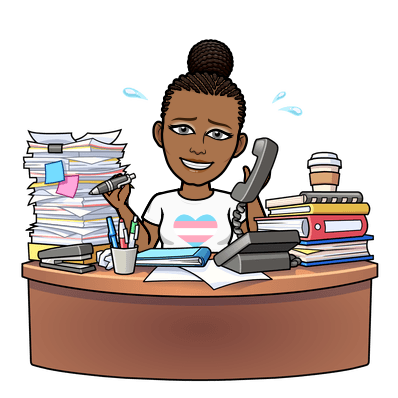 I am...
I am a teacher.
I am  passionate and kind.
I am respectful.
I am loving and understanding.
I believe...
I believe you are smart.
I believe you are somebody.
I believe that you are unique.
I believe you can and will learn.
I believe you can try.
I believe you are a conquerer.
I believe in you!
Ms. B. Jenkins
My favorite book: 
The Holy Bible
My favorite quote: 
 ‘It is not where you are that matters, it is where you are going.’
My favorite song: https://www.youtube.com/watch?v=IYzlVDlE72w